Cours de Mécanique des fluides
Equations de conservation
Olivier LOUISNARD
Plan des cours 2 et 3
Equations de conservation d’une grandeur G extensive	Forme générale

Flux convectif :	d’une grandeur G transportée par un écoulement 	dans un système ouvert

Conservation de la masse, quantité de mouvement et énergie
Une force supplémentaire : les frottements visqueux
Equations locales de la mécanique des fluides
Modèles : fluide incompressible, fluide parfait
Fluide parfait incompressible : la formule de Bernoulli
Principes de conservation
La nature conserve plusieurs grandeurs :

 la masse
 la quantité de mouvement 
(= principe fondamental de la dynamique)
 l’énergie 
(= premier principe de la thermo)
 (la charge)

« Rien ne se perd, rien ne se crée » (Lavoisier, 1789)
Bilan d’une grandeur G dans un volume V
Flux entrant 
de G
Flux sortant 
de G
V
Habitants d’un paysAnimaux sur un territoire
De l’argent
Masse
Quantité de mouvement
Energie
Charge électrique
Destructionde G
Productionde G
G =
Fluxentrant
Fluxsortant
-
+ Production
- Destruction
Principe de conservation
Deux sortes de flux
Flux = mouvement d’une grandeur à travers une surface
Convectif :
Causé par le mouvement d’ensemble du fluide
Diffusif :
Causé par le mouvement thermique des molécules
Exemple « quotidien » = une baignoire
		(flux de chaleur) :
Convectif
forcé par le mouvement 
d’ensemble que j’impose au fluide.
Diffusif
du chaud vers le froideau IMMOBILE
Flux diffusif
Vitesse moyennemolécules rouges
Vitesse moyennemolécules vertes
La vitesse moyenne totale est nulle(pas de mouvement d’ensemble)
fe  - fs (= transporté par le fluide)
On cherche le flux convectif
pour n’importe quelle grandeur G
Equation de bilan
Flux convectif entrant
Flux convectif sortant
Flux diffusifs
Production
Destruction
+   fd
fe     -   fs
+   R+   -    R-
R+ - R-
Puis on écrira les termes sources/puits
			et flux diffusifs
fd
en s’appuyant surce qu’on sait dessystèmes fermés
pour G = 	masse, 		quantité de mouvement, 		énergie.
traversé par du fluide transportant G : système OUVERT
Ss
Se section d’entrée
Ss section de sortie
Se
quantité de G
transportée par le fluide 
qui entre dans V 
par sa frontière Se
quantité de G
transportée par le fluide  
qui sort de V 
par sa frontière Ss
-
Calcul du flux convectif
Système = Volume de fluide V FIXE limité par surface S
contenant une certaine quantité G
(G = masse, énergie, ...)
Rappel :
S
= Se + Ss
V
Variations temporelles de G(t) ?
On veut calculer :
fe               -       fs
v
dS
n
n
q
vdt
d2V
v
dGs = dt
g v.n dS
Ss
Par Se tout entier il rentre donc pendant dt
dGe =    dt
g v.n dS
Se
Calcul du flux convectif
n normale sortante
Quantité d2G passant par dS
pendant dt ?
S
= Se + Ss
dS
Ss
Se
n
V
q
Par Ss tout entier il sort donc pendant dt
Pendant dt, le fluide passant par
dS balaye un petit volume d2V
d2V 	= dS vdt cosq = v.n dS dt
d2G = quantité de G dans ce volume
	= gd2V = g v.n dS dt
-
v
v
Le flux convectif de G entrant - sortant
s’écrit donc
fe - fs = -
g v.n dS
S
Calcul du flux convectif (suite)
Pendant dt, la variation de G dans V à cause de la convection est donc :
-
-
dt
g v.n dS
dt
g v.n dS
dG = dGe – dGs=
Ss
Se
-
Ce qui rentre fedt
Ce qui sort fsdt
A retenir
S
= Se + Ss
v.n < 0
Ss
Se
n
v.n > 0
dS
V
n
v
+  création - disparition		+ flux diffusifs
G
g dV
flux convectif
V
+ R+  -  R-   +   fd
fe  -  fs
v
= -
g v.n dS
S
Bilan pour un fluide
Le bilan final de G dans un volume V est donc:
Ce terme vient du fait
que V est un 
système ouvert !C'est la "nouveauté"...
S
n
dS
V
n
S
V
v
Slat
v
Tube de 
courant :
V
Ss
Se
n
v
n
v
S
= Se + Ss + Slat
Slat
v
n
v.n = 0
v
g v.n dS +
g v.n dS
g v.n dS +
=
S
Se
Ss
Bilans sur un tube de courant
Objectif :
avoir des équations plus simples sans      ni
Le prix à payer : faire des hypothèses simplificatrices
v.n > 0
v.n < 0
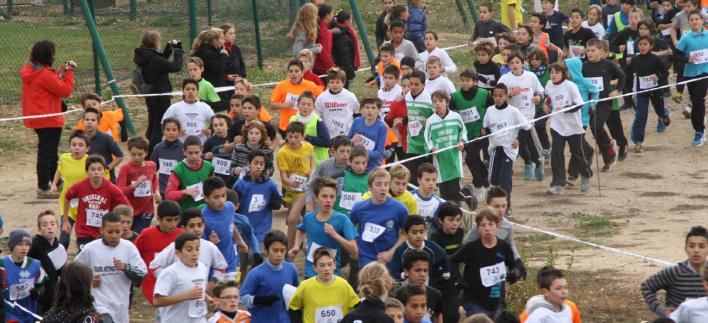 Hypothèses
supplémentaires ?
g v.n dS
Slat
veSe = -
v.n dS
vsSs =
= ge
Se
On définit les moyennes ge et gs :
v.n dS
Ss
= gs
V
v
n
n
v.n < 0
v
v.n > 0
v
v.n dS = - geveSe
v.n dS = + gsvsSs
g v.n dS
g v.n dS
geveSe - gsvsSs +  R+ - R- + fd
=
Le bilan sur la grandeur g devient :
G
Ss
Se
Se
Ss
Bilan sur un tube de courant
On prend des moyennes sur Se et Ss
(justifié pour des écoulements en conduite)
On définit les vitesses moyennes > 0 ve et vs en entrée et en sortie :
Slat
v
v
[gvS] 	= [G]L-3 LT-1 L2
	= [G] T-1
Se
Ss
v
Slat
Débit de G
= <v>S
v.n dS
S
Profil de vitesses
Il influe sur le calcul de la vitesse moyenne <v> sur une section :
g v.n dS = <g v> S = a <g><v> S
Ecoulement laminaire
Ecoulement turbulent
<v> = vmax/2
Tuyau cylindrique
<v>  vmax
Influe aussi sur le calcul de <g> si g dépend de la vitesse
(par exemple si g = QDM ou énergie cinétique)
S
S
v
G
g dV =
dS
n
V
n
V
v
g v.n dS + R+ - R- + fd
-
G
G
S
Récapitulatif : bilan de G
Dans un volume V :
v
Sur un tube de courant  :
v
Se
Ss
V
v
geveSe - gsvsSs + R+ - R- + fd
=
n
n
v
v
Remarque importante :
si v.n = 0 sur S, on a un système fermé.
v
= R+ - R- + fd
et dans ce cas
Pour trouver les termes de production/destruction, il suffit de considérer
les lois physiques donnant les variations de G dans un système fermé !
Les trois bilans
On va appliquer les résultats précédents à :

 G = la masse
 G = la quantité de mouvement
 G = l’énergie interne + cinétique
On se raccroche aux lois que vous connaissez en considérant d’abord un système fermé dans les trois cas :
==> détermination de R+ - R- + fd  

puis on rajoutera le flux convectif(qu’on sait maintenant écrire)
r dV=
V
Me
Ms
M
= reveSe - rsvsSs
-
r v.n dS
G
S
Bilan de masse
G
g dV =
g v.n dS + R+ - R- + fd
-
V
S
G = M 		masse
 g = r			masse volumique
 R+ - R- = 0		ni production, ni destruction (sauf si réaction)
 fd = 0		pas de flux diffusif		(sauf si mélange)
M
Globale :
geveSe - gsvsSs + R+ - R- + fd
=
Tube de courant :
M = rvS débit massique 
(noté aussi q)
P1’=m1v1’
P1=m1v1
Choc
P2=m2v2
P2’=m2v2’
Quantité de mouvement
Terme R+ - R- + fd  = ?
P1+ P2 = P1’+ P2’
Variation de QDM de 2 :
P2’ -P2 = - (P1’- P1) = F 1/2 Dt
Echange de QDM <=> force :
DP2 =   F 1/2 Dt
DP1 = -F 1/2 Dt
Une force exercée sur un corps lui
« communique » de la quantité de mouvement.
R+ - R- + fd = SFext
rv dV
V
P
Msvs
Meve
= -
rv (v.n) dS
G
S
Bilan de quantité de mouvement
G
g dV =
g v.n dS + R+ - R- + fd
-
V
S
G = P				quantité de mouvement
 g = rv			densité de quantité de mouvement
 R+ - R- + fd = S Fext	loi de la dynamique
Globale :
geveSe - gsvsSs + R+ - R- + fd
=
P
P
ATTENTION !
Equations
 vectorielles
= reve(veSe) - rsvs (vsSs)
Tube de courant :
(Rappel : M = rvS 	débit massique)
Q
U2, K2
W
Conservation de l ’énergie
Termes source  R+ - R-  = ?
Pour un système fermé :
U1, K1
Pendant un temps dt :
puissances (en Watt)
D(U+K) = (U2+K2) - (U1+K1) = W + Q
Bilan d’énergie
R+ - R-  + fd  =  W + Q
(U+K)
-
r (u + v2/2) dV=
r (u + v2/2) (v.n) dS
Me (ue + ve2/2)
Ms (us + vs2/2)
V
S
(U+K)
G
Bilan d’énergie
G
g dV =
g v.n dS + R+ - R- + fd
-
V
S
G = U + K			énergie interne + cinétique
 g = r (u + v2/2)		densité d’énergie interne + cinétique
R+ - R-  + fd = W + Q 	premier principe de la thermo
Globale :
geveSe - gsvsSs + R+ - R- + fd
=
= re (ue + ve2/2) (veSe) - rs (us + vs2/2) (vsSs)
Tube de courant :
C’est le premier principe en système ouvert !
rv dV
V
(U+K)
S
V
= -
rv (v.n) dS
S
Faisons le point...
Nous avons nos trois bilans...
Qu’est ce qu’il manque pour écrire les équations de la mécadef ?
P
= -
r (u + v2/2) dV
r (u + v2/2) (v.n) dS
les forces extérieures et leurs puissances
la puissance calorifique échangée
S
V
Un mot sur la chaleur
Le calcul de    relève du cours de transfert thermique.
=       P dV
conversion d’énergie en volume :
Deux contributions possibles :
(effet Joule, micro-ondes, absorption ou émission photons...)
transport diffusif aux frontières :
=       -l grad T.n dS
c’est la conduction (loi de Fourier) étudiée en transferts